About AVS
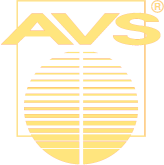 Website: www.avs.org
AVS is an interdisciplinary, professional Society with 4,500 members worldwide, which supports networking among academic, industrial, government, and consulting professionals involved in a variety of disciplines - chemistry, physics, biology, mathematics, all engineering disciplines, business, sales, etc. through common interests related to the basic science, technology development, and commercialization of materials, interfaces, and processing.AVS is organized into ten technical divisions and two technical groups that encompass a range of established as well as emerging science and technology areas. 

There are also regional chapters, international chapters and  affiliates, and student chapters that promote communication and networking for professionals and students within a geographical region.
Why AVS
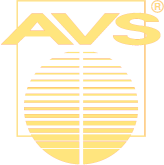 Website: www.avs.org
Highly multidisciplinary: 10 divisions, 2 technical  groups, and a number of focus topics.  All research areas are covered!
As you change jobs or roles, you do not have to change societies, you can just change affiliations within AVS.
AVS is a collaborative and inclusive society.
Colleagues will give you honest feedback on ideas or practices within the field.
AVS Member Benefits
AVS Symposium Benefits
Be Part of the AVS Community
Join Us in Advancing the Science & Technology of Materials, Processing, & Interfaces
NEW! AVS Quantum Science:
 Experimental and Theoretical   Advances Across Physics, Chemistry,   Biology, Materials Science, Optics, and   Electronics
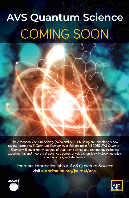 JVST A:
 Surfaces, Interfaces, Materials 
 Thin Films, ALD, ALE 
 Plasma Science and Technology
 JVST B:
 Nanometer Structures
 Microelectronics 
 Processing, Measurement, and Phenomena
 Vacuum
 Biointerphases:
 Biomaterials & Biological Interfaces
 Quantitative Soft Matter Interfaces 
 Chemistry Physics, Engineering, Theory, & Modeling
 Surface Science Spectra (SSS):
 Journal & Database for Individuals or Analytical Labs
 6,600 Individual Spectra for More than 1,300   Specimens of Interest
 Comparison Spectra from Well-Defined Materials
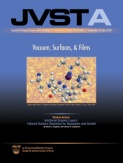 Networking 
 Career Services
 Training & Professional  Development
 Technical Conferences,   Meetings, & Exhibits
 Professional & Student Awards
 Leadership Opportunities
 Technical Resources
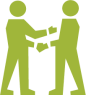 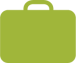 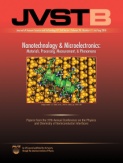 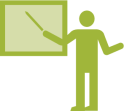 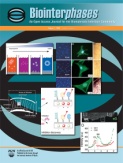 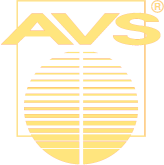 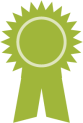 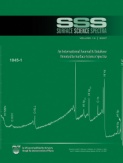 Website: www.avs.org
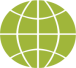 AVS Membership Rates
This level is a full membership benefits package that requires payment  of annual dues
Find More Membership Details at: www.avs.org/membership
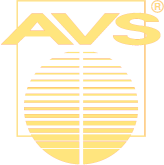 Already an AVS Platinum Member?
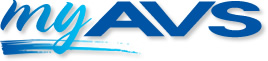 Remember to Login to                           to Access Your Benefits
Expand Your Network
Form valuable contacts in academia, industry, and government
Collaborate with engineers, physicists, chemists, mathematicians, and biologists all working in materials, interfaces, and processing
Enhance Your Scientific & Professional Knowledge
FREE online access to JVST A, JVST B, Biointerphases, and SSS in the AVS Publications Library
International symposia and exhibitions and topical conferences 
Local chapter activities and meetings 
Professional development training and workshops
FREE online access to the AVS Technical Library featuring AVS Presentations on Demand, books, videos, etc.
Opportunity to Develop & Practice Your Leadership Skills
Lead or volunteer on a local, national, or international committee or division
Develop symposia programming
Participate in advocacy programs 
Discounts on Subscriptions, Meeting Attendance, Hotels, Insurance, and More
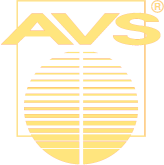 Website: www.avs.org
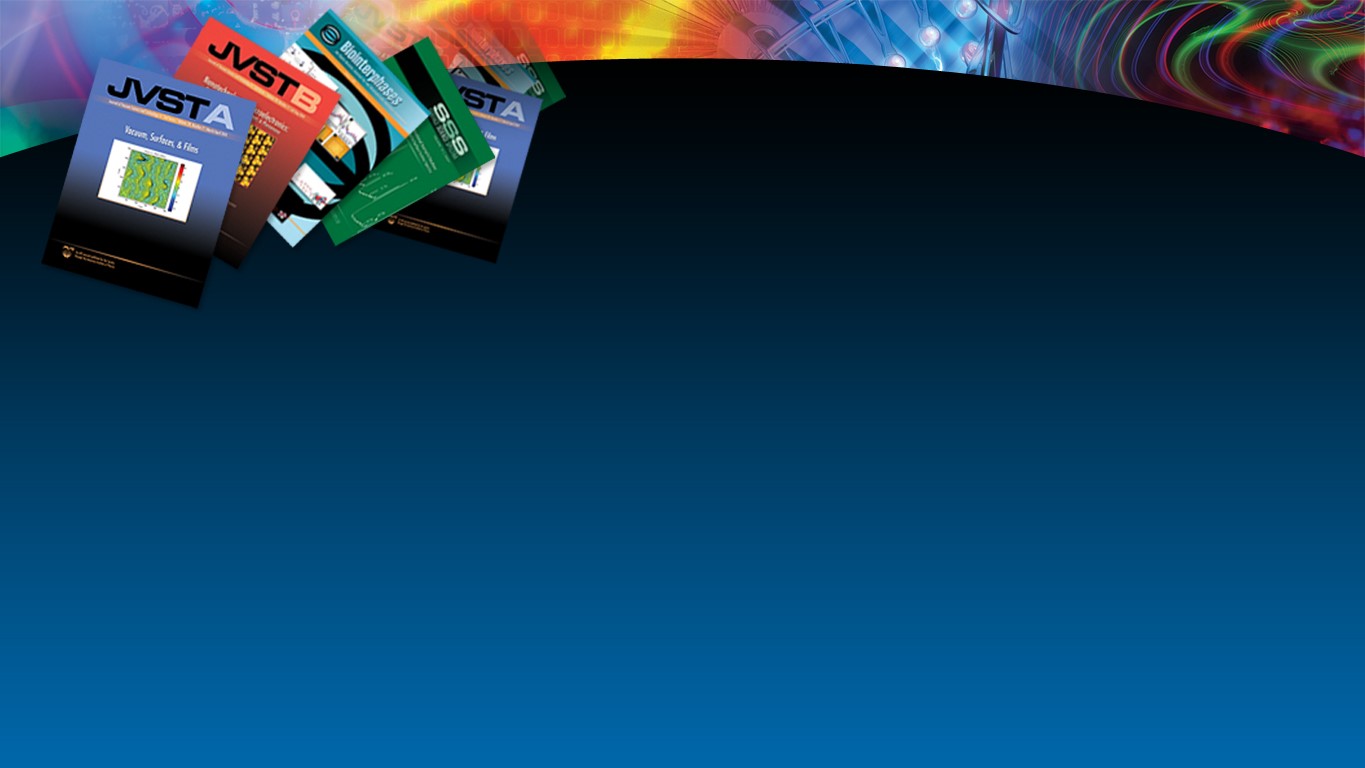 AVS Publications
Publish Your Research Where it will be Read Worldwide by the Materials, Processing, & Interfaces Community
JVST A:
 Surfaces, Interfaces, Materials   
 Thin Films, ALD, ALE
 Plasma Science and Technology
 JVST B:
 Nanometer Structures 
 Microelectronics 
 Processing, Measurement, and Phenomena
 Vacuum 
Surface Science Spectra (SSS): 
 Journal & Database for Individuals or Analytical Labs
 6,600 Individual Spectra for more than 1,300 Specimens of Interest
 Comparison Spectra from Well-Defined Materials
Biointerphases: 
 Biomaterials & Biological Interfaces
 Quantitative Soft Matter Interfaces 
 Chemistry Physics, Engineering, Theory, & Modeling
New! AVS Quantum Science 
Experimental and Theoretical  Advances Across Physics, Chemistry, Biology, Materials Science, Optics, and Electronics
AVS journals are peer-reviewed, easy to access, highly cited, & topically diverse …

For Submission Guidelines/Other Details:
www.avspublications.org
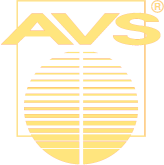 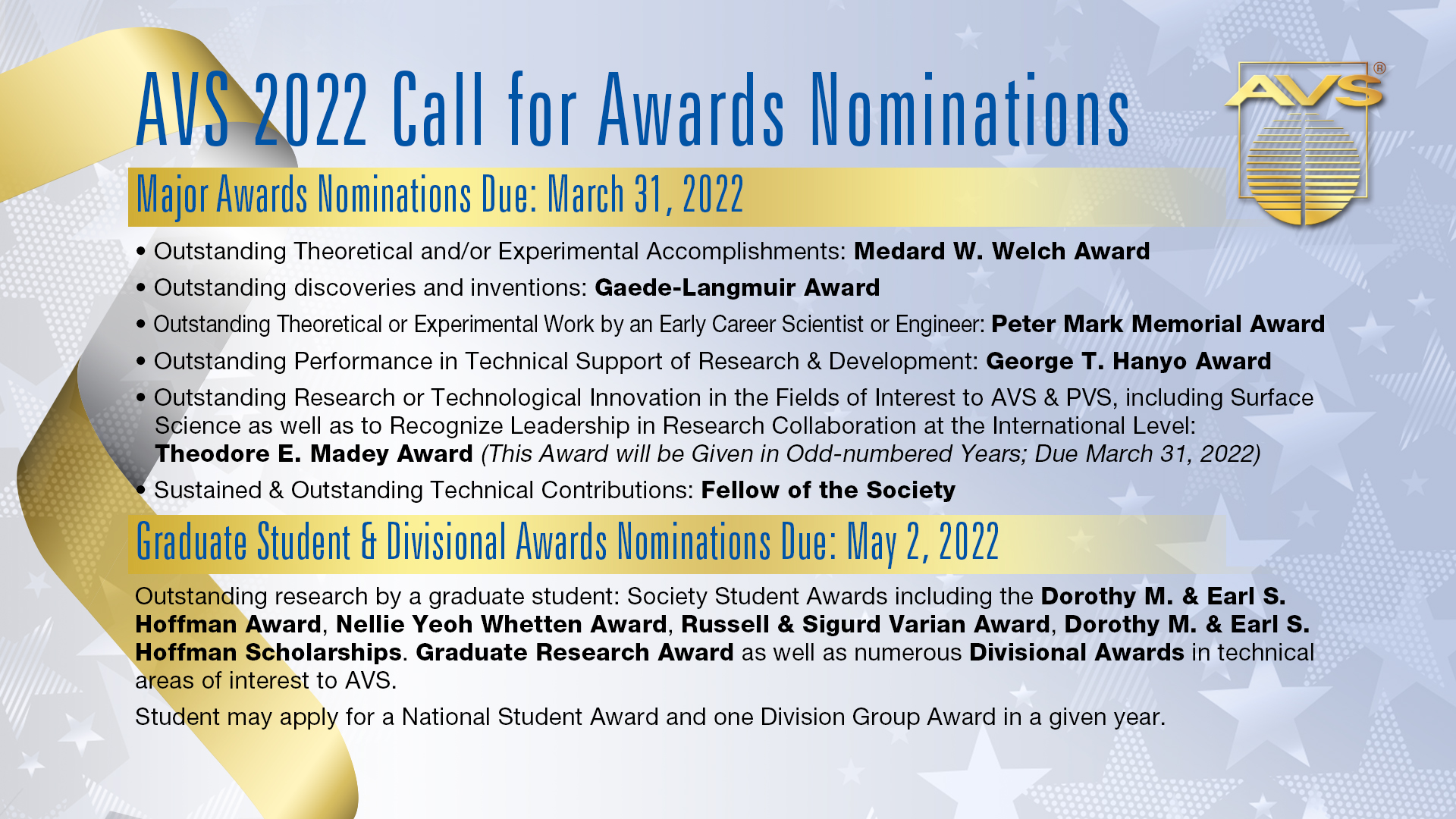 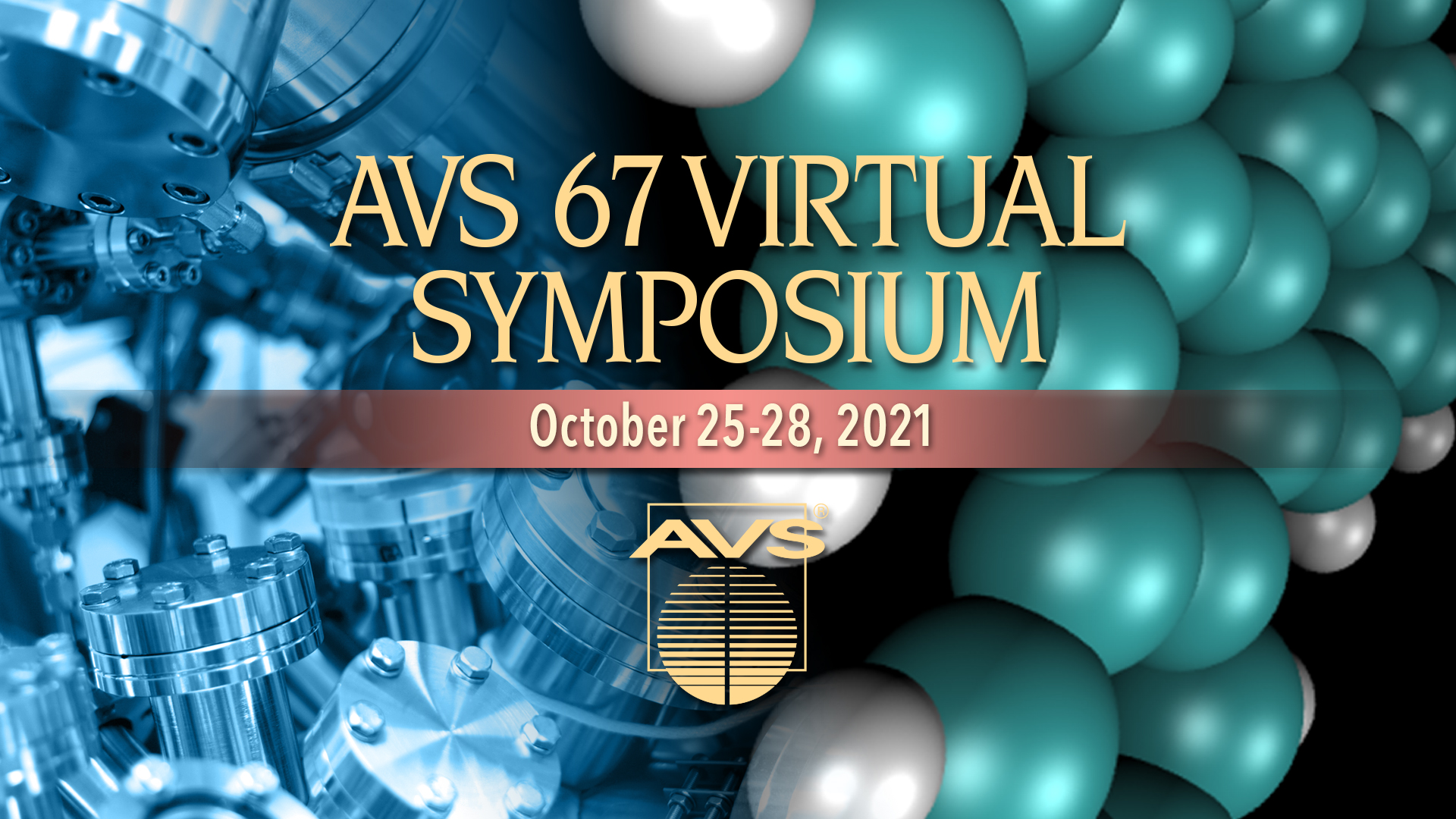 From the AVS Website www.avs.org
Follow Us on Social Media and Visit the AVS Events Calendar at: 
www.avs.org/Meetings-Exhibits/Events-Calendar
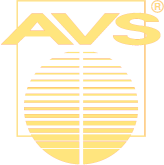 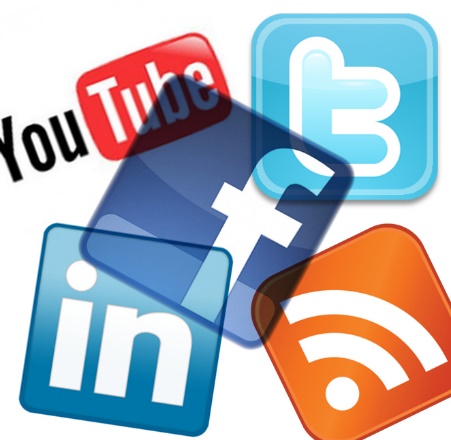 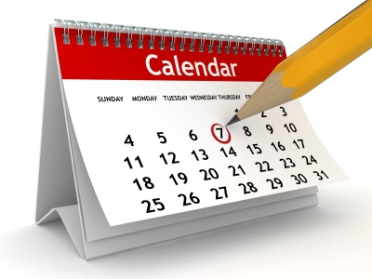 Questions? Contact Angela Klink, angela@avs.org
AVS Online Training
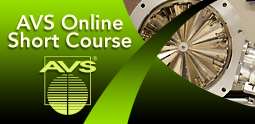 AVS is now offering online training options from short courses to webinars to e-Talks.

From the AVS Website www.avs.org
Follow Us on Social Media and Visit the AVS Events Calendar at: 
www.avs.org/Meetings-Exhibits/Events-Calendar
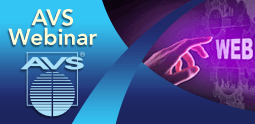 Questions? Contact Heather Korff, heather@avs.org